Polly Dale “Little bears”
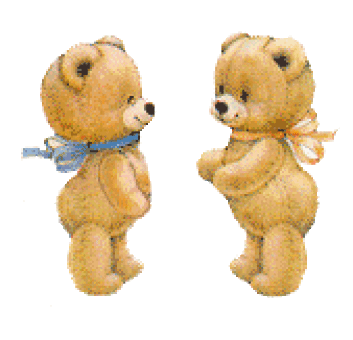 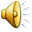 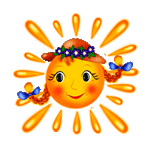 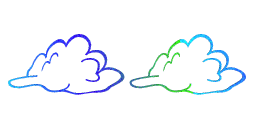 Once two little brown bears
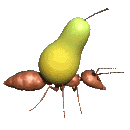 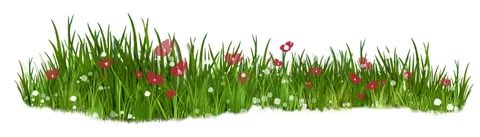 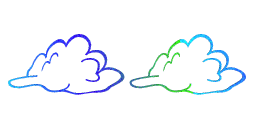 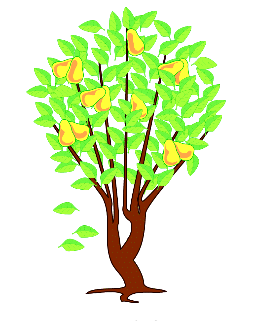 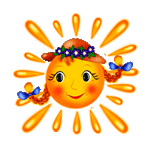 Found a pear tree full of pears:
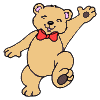 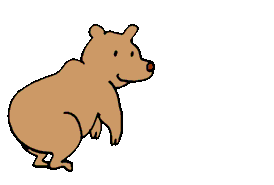 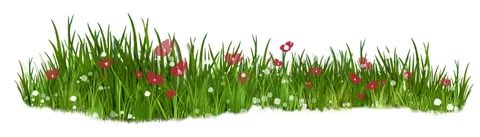 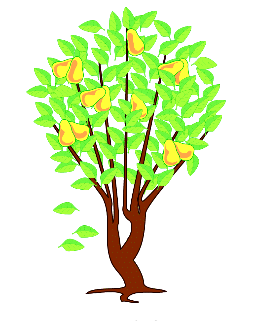 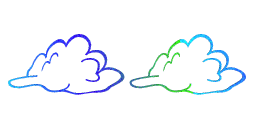 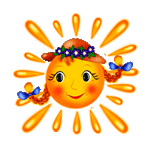 But they couldn’t climb up thereFor the trunk was smooth and bare.
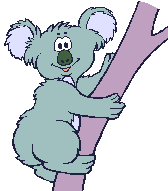 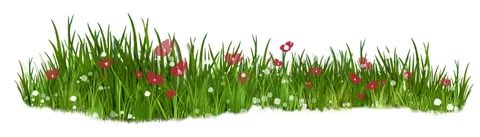 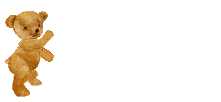 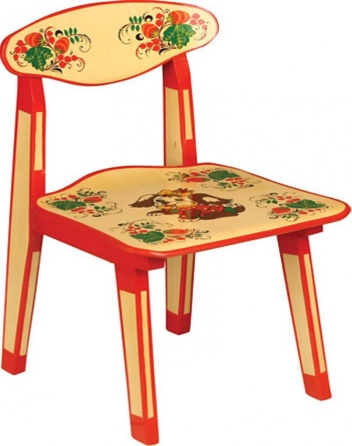 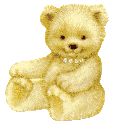 “If I only had a chair,-Said the elder brown bear-
I would get the biggest pearThat is hanging in the air”
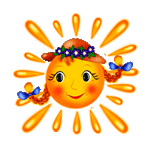 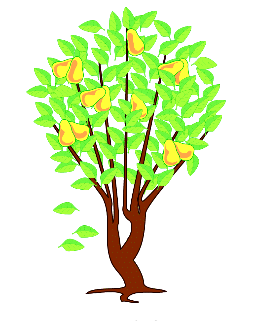 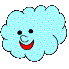 “If you don’t soil my hear,-Said the younger little bear-
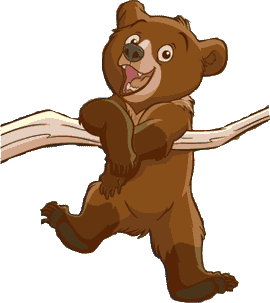 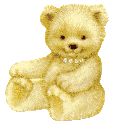 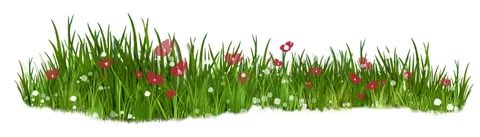 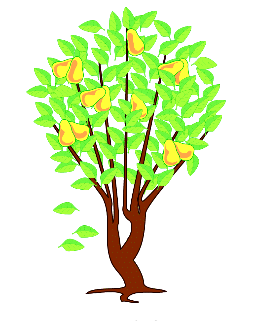 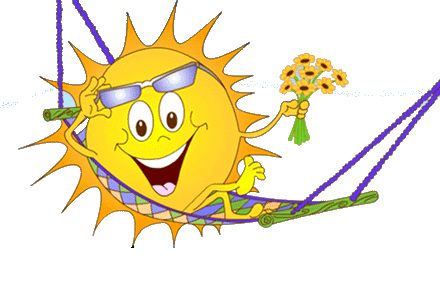 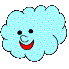 I will serve you as a chairAnd you can get the biggest pear”.
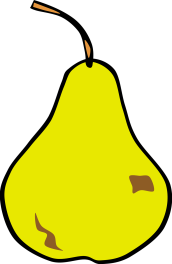 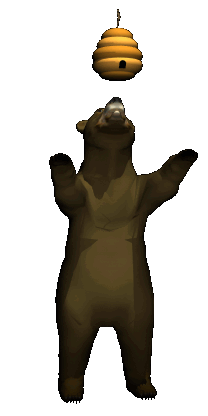 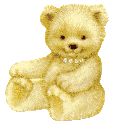 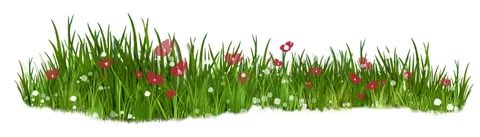 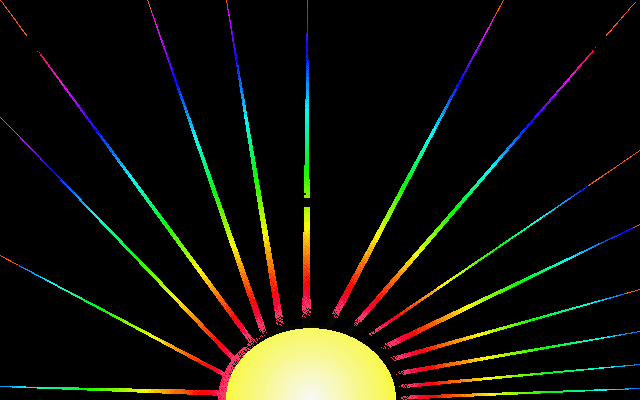 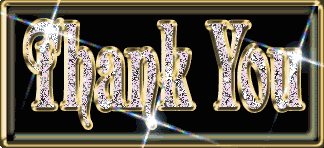 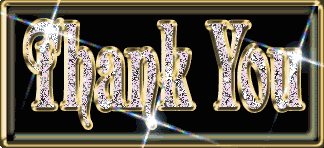